Agenda
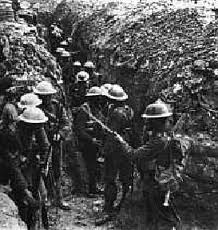 Review
Trench Warfare
Lusitania
PP, 
Video, 
Primary Sources,
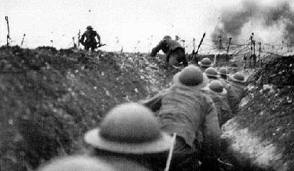 [Speaker Notes: Had a sub for trench so went through it today quickly]
OBJECTIVES
Explain the nature of World War I.

Determine the main reasons the United States entered WWI
143 Trench Warfare
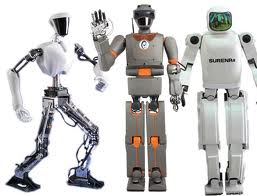 War use to be battle of men.

Industrial Revolution turned war in to battle of machines.
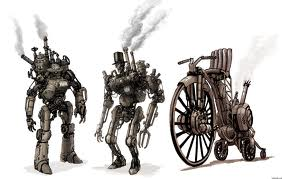 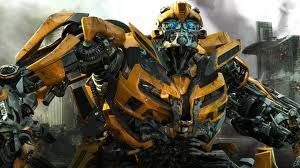 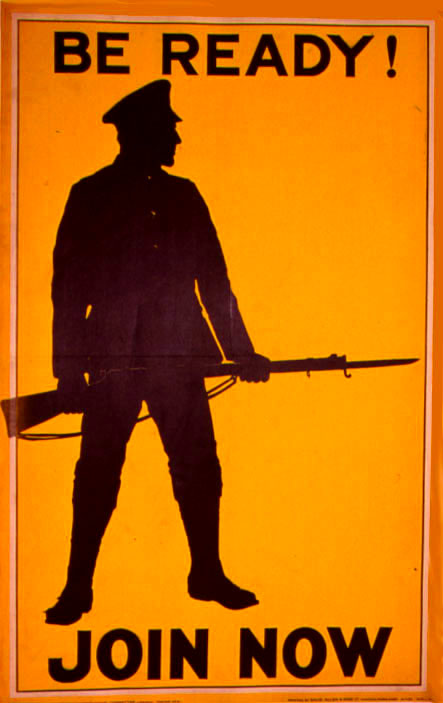 Posters showed men ready and willing to fight.

They never showed the boredom of the trenches or actual fighting taking place.

Why do you think the government showed no fighting?
[Speaker Notes: They don’t write this one]
5 technologies…
Change the nature of war.
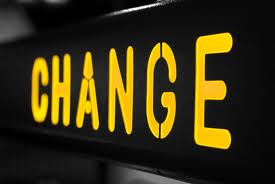 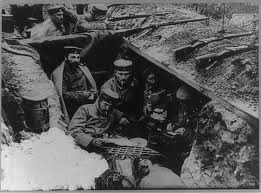 Airplane
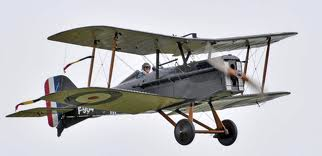 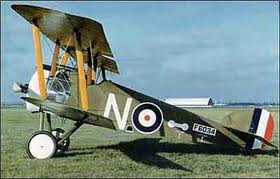 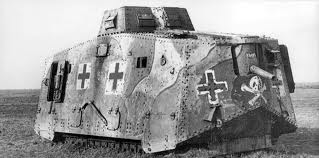 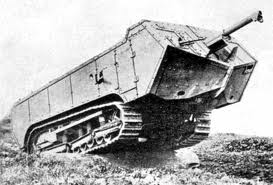 Tank
Submarine
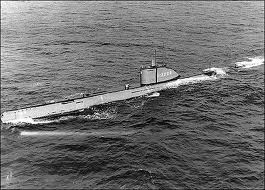 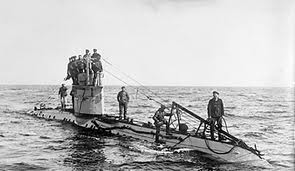 Poison Gas
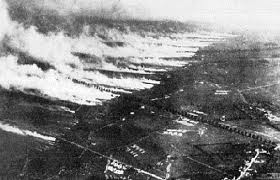 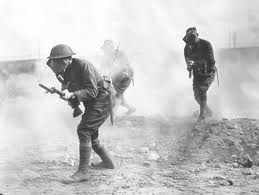 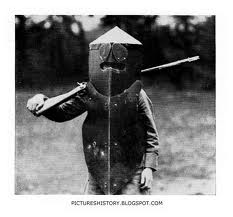 Machine gun
Most devastating.
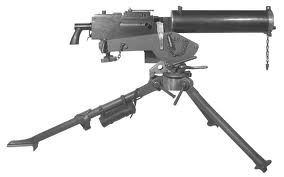 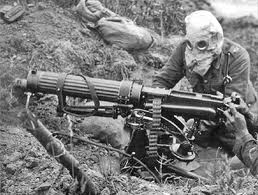 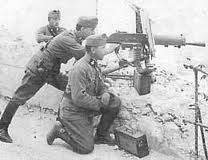 Nature of WWI
Soldiers dug 100s of miles of muddy, rat infested trenches to hide from machine guns.
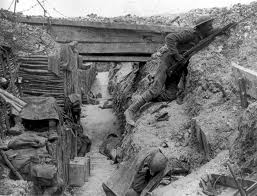 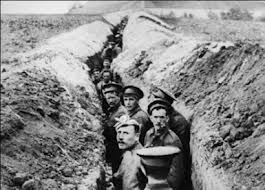 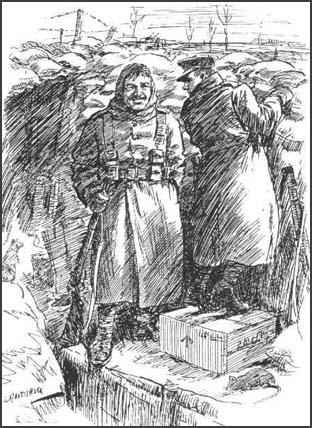 The soldiers had very little decent food, and what food they had was often attacked by rats.

These rats were the size of small rabbits and badgers because they had fed on the decomposing bodies of dead soldiers.
[Speaker Notes: Don’t write]
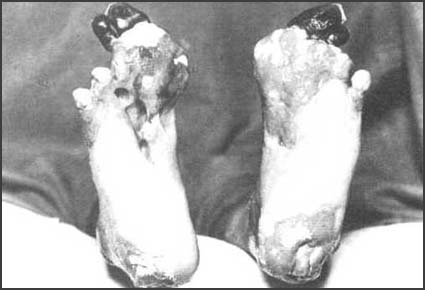 Trench Foot
[Speaker Notes: Trench foot is a medical condition caused by prolonged exposure of the feet to damp, unsanitary and cold conditions]
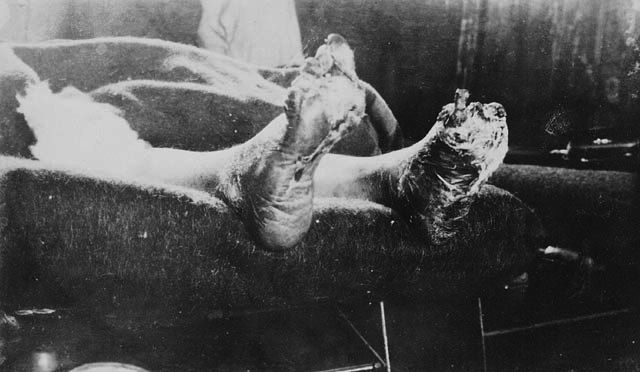 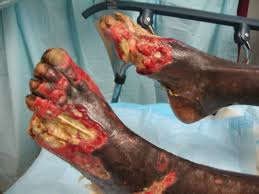 No man’s land
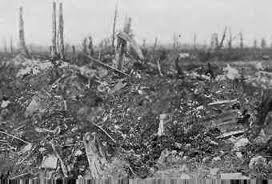 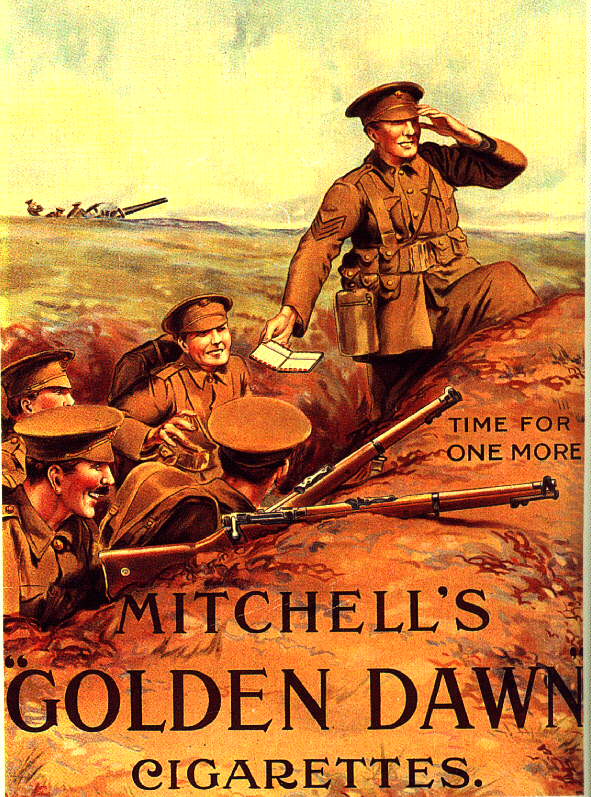 The British government wanted to encourage men to enlist for war.

They said the war would be safe, hardly any fighting, a good lark and over by Christmas.

They used advertising posters to encourage this idea!
A picture of soldiers going 
‘Over the Top’
[Speaker Notes: Don’t write]
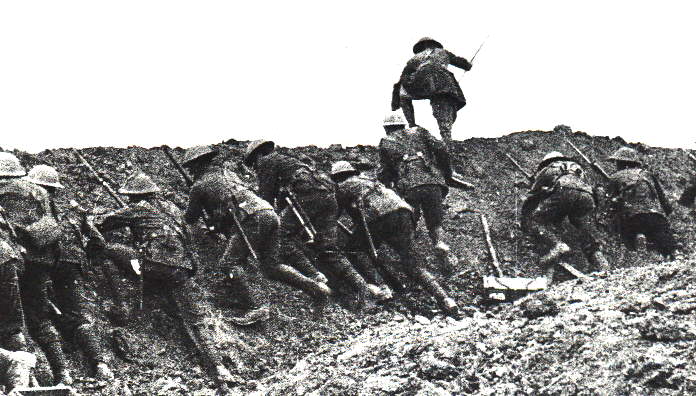 The reality of ‘going over the top’ was very different!
[Speaker Notes: Don’t write]
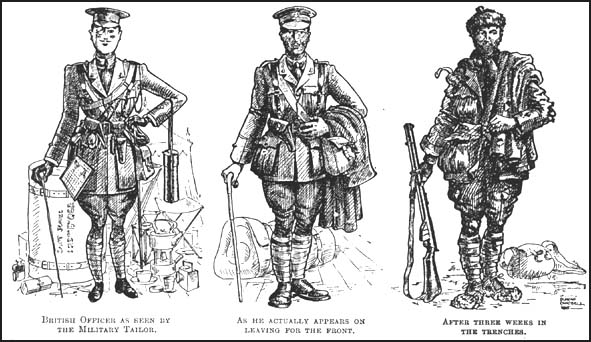 How the uniform and equipment changed after just three weeks in the trenches…
[Speaker Notes: Don’t write]
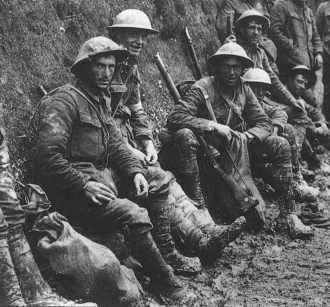 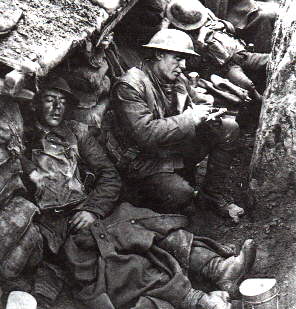 No smiling  and relaxed faces…

No clean uniforms…
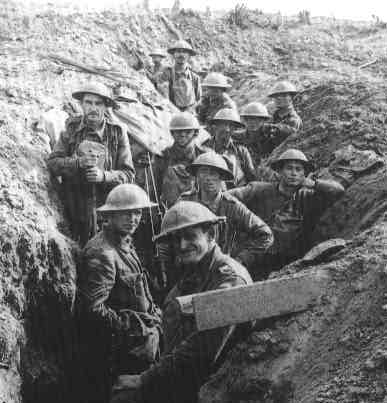 Their equipment is scattered everywhere…

Boredom and sleep are obvious…
[Speaker Notes: Don’t write]
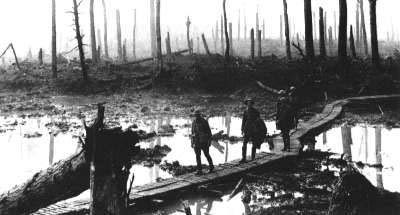 Mass Devastation
Battle of Somme
1,100,000 soldiers dead

No one gaining ground.
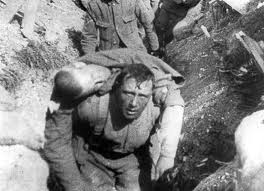 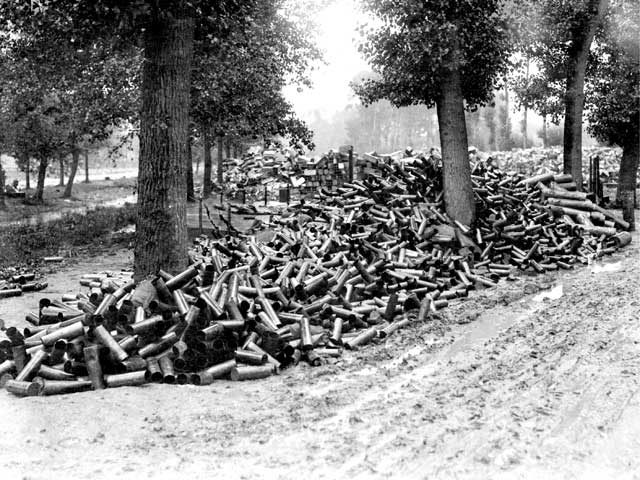 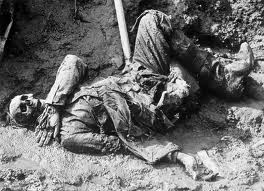 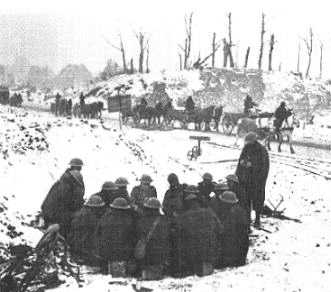 Freezing Winters
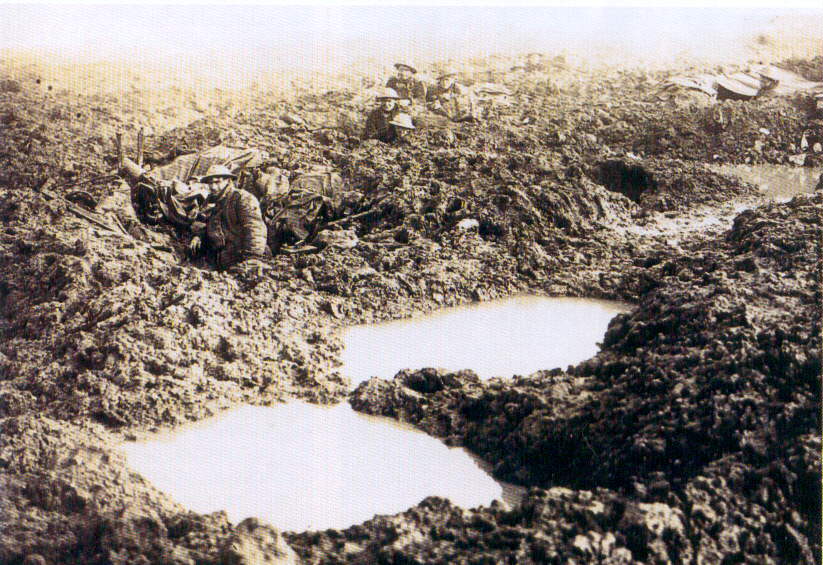 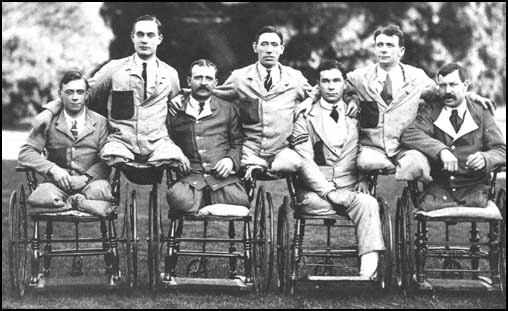 [Speaker Notes: Over 1.65 million men in the British Army were wounded during the First World War. Of these, around 240,000 British soldiers suffered total or partial leg or arm amputations as a result of war wounds. Most of these men were fitted with artificial limbs.]
144 Lusitania
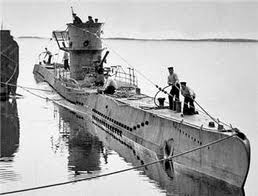 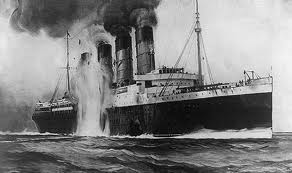 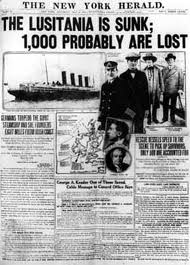 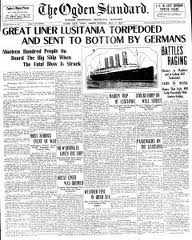 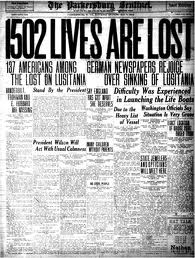 Total War
Total war is when a government devotes all of its resources to war.
The warring Europeans nations started to follow this policy.
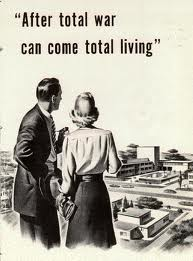 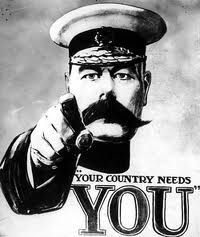 [Speaker Notes: On the “home front,”or domestic side of a country at war, that meant rationing, and propaganda. Rationing controlled how much food the home front consumed in comparison to what was sent to the front lines for the soldiers. Explain that both sides where short on supplies and food. The large amount of young men being sent to war, meant there were few workers on the home front to farm and collect a harvest. The type of fighting (trench warfare) had also destroyed a large portion of the farmland on the countryside. To fill supplies, the European nations started to trade heavily with the United States, especially on the Allied side. The governments also resorted to using propaganda (one-sided information) to keep the morale up on the “home front.”]
US and WWI
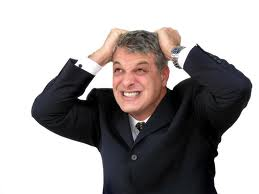 US tried to avoid going to war.

It was getting difficult
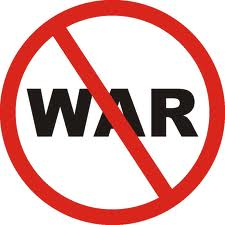 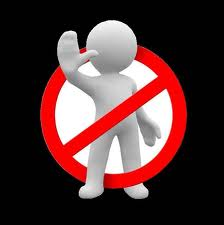 Lusitania
In 1915, a German submarine sank the Lusitania.

Passenger liner carrying 1900 people.
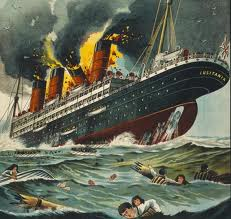 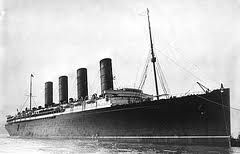 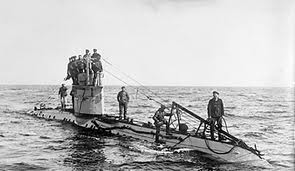 Sunk
1200 dead
128 American
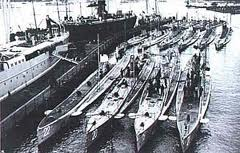 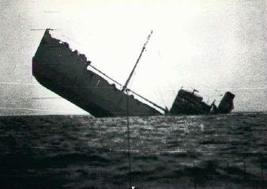 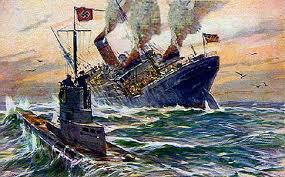 US public opinion against Germany
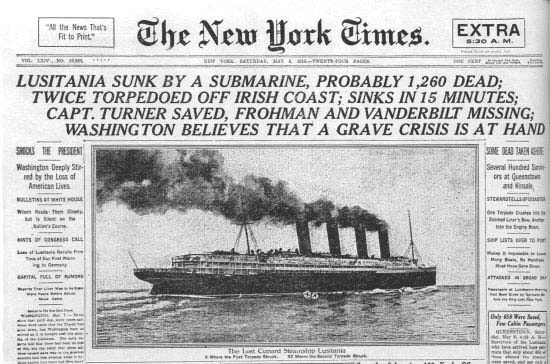 Video
Cartoon
Was it justifiable for the United States to go to war over the Lusitania?
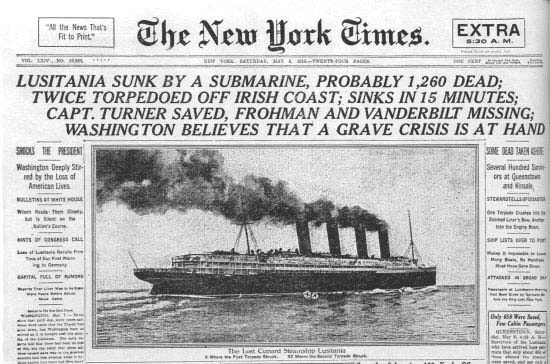 Primary Source Analysis
Submarines Kept Aid from Lusitania

Summarize this article in two sentences.
Was Germany being a tyrant?
How do you think Americans responded to this article?

Was it justifiable for the United States to go to war over the Lusitania?
Primary Source 2
“Sinking Justified, says Dr. Dernburg”


Is Germany creating an excuse? 
Are they trying to justify what they did? 
Why are they saying it was justified?

Was it justifiable for the United States to go to war over the Lusitania?
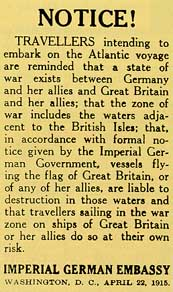 WARNING
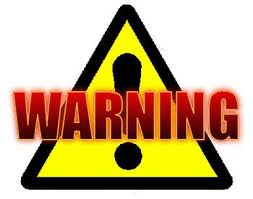 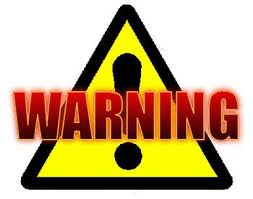 Germany had given a warning to the New York Times to be printed to all passenger ships. The Lusitania was on their list of suspected smuggling ships.

Should we have gone to war over the Lusitania?
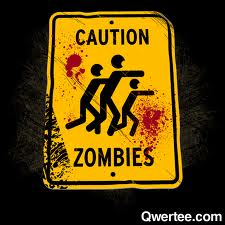 Evidence
Read Blackwater diver finds “smoking gun” ammo on sunken Lusitania 

Reactions?
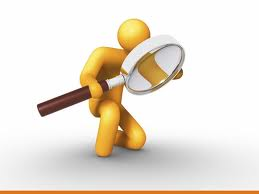 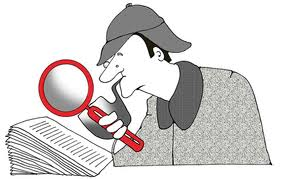 [Speaker Notes: Blackwater diver finds 'smoking gun' ammo on sunken Lusitania BY BY BILL BROWNE
THURSDAY OCTOBER 02 2008
A FERMOY MAN HAS PLAYED A KEY ROLE IN HELPING TO SHED NEW LIGHT ON A MYSTERY THAT HAS BAFFLED MARITIME HISTORIANS ON BOTH SIDES OF THE ATLANTIC FOR ALMOST A CENTURY. TIM CAREY, A MEMBER OF THE BLACKWATER SUB AQUA CLUB, WAS AMONG A FOUR-STRONG DIVE TEAM THAT DESCENDED ON THE WRECK OF THE LUSITANIA OFF THE OLD HEAD OF KINSALE LAST WEEK. WHAT THEY FOUND THERE —A CONSIDERABLE AMOUNT OF AMMUNITION — MAY AMOUNT TO A SMOKING GUN, ONE WHICH TRIGGERED THE USA'S ENTRY INTO THE FIRST WORLD WAR.
THE ILL-FATED LINER SANK AFTER BEING TORPEDOED BY A GERMAN UBOAT IN 1915, WITH THE LOSS OF MORE THAN 1,200 PASSENGERS AND CREW. AT THE TIME THE GERMAN MILITARY COMMAND CLAIMED THAT THE SHIP WAS A LEGITIMATE TARGET, AS THEY BELIEVED IT WAS CARRYING MUNITIONS FROM NEUTRAL AMERICA TO HELP THE ALLIED WAR EFFORT.
REPORTS OF A SECOND EXPLOSION WITHIN THE BOWELS OF THE SHIP ONLY SERVED TO INCREASE SPECULATION. THIS WEEK, TIMMY CAREY SAID THE DIVE TEAM UNCOVERED WHAT HE DESCRIBED AS A "SIGNIFICANT" AMOUNT OF AMMUNITION ON THE LUSITANIA. "WE FOUND LITERALLY THOUSANDS OF WHAT APPEAR TO BE REMINGTON .303 BULLETS OF THE KIND USED BY TROOPS DURING WORLD WAR ONE," SAID MR CAREY.
THE DISCOVERY IS ARGUABLY ONE OF THE MOST SIGNIFICANT HISTORICAL FINDS OF THIS CENTURY. "CERTAINLY FROM THE AMOUNT OF WE SAW IT WOULD INDEED SEEM AS THOUGH THE SHIP WAS CARRYING AMMUNITION TO THE ALLIES," SAID MR CAREY.]
Another reason to go to war…
US loaned money to allies, if they lost US wouldn’t get any money back.

US declares war in 1917 joined allies
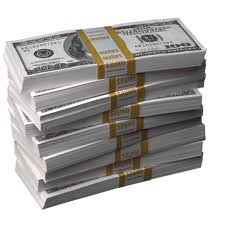 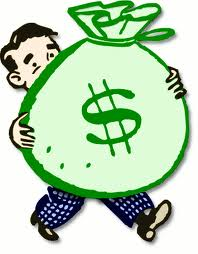 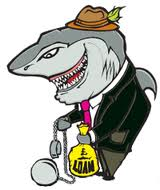 Result
With a million American troops allies easily defeated Central Powers.

Fighting stopped at 11 o’clock on 11th day of the 11 month.
Veteran’s Day
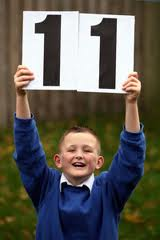 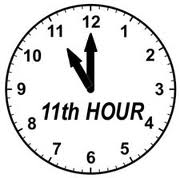 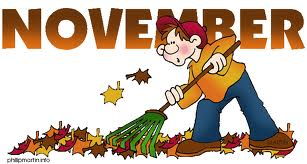 Read